Правління Аскольда
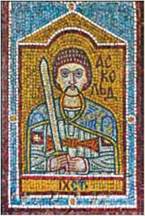 (860- 882ррю)
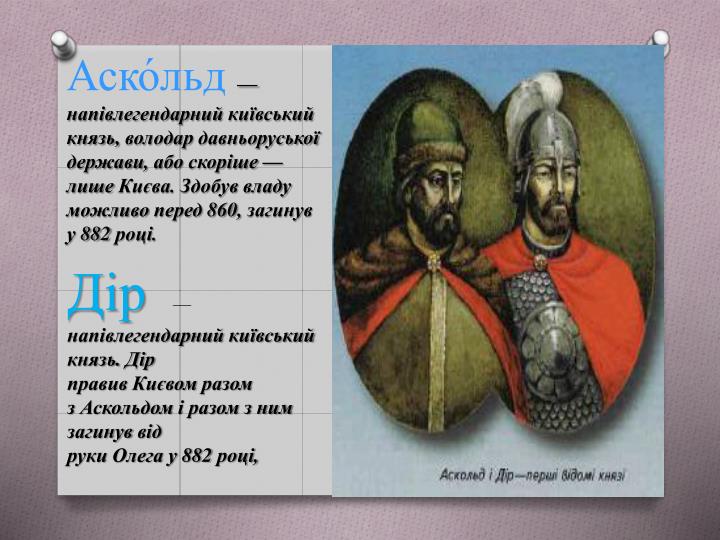 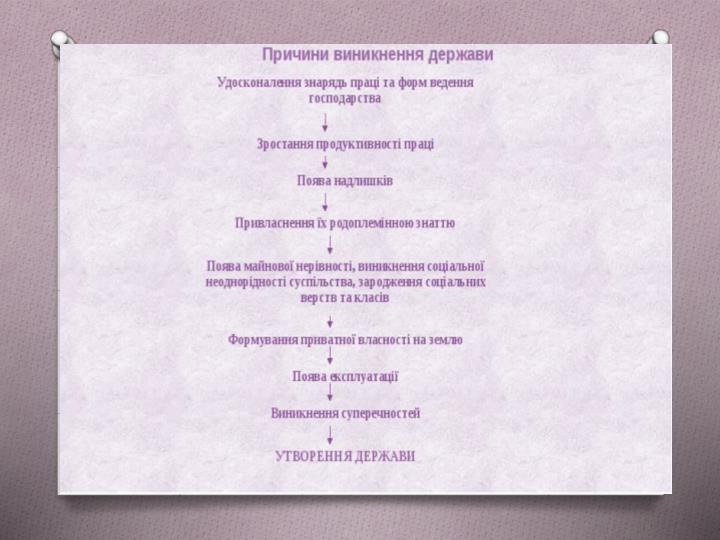 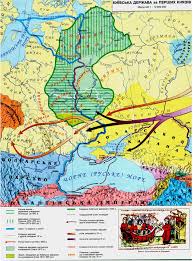 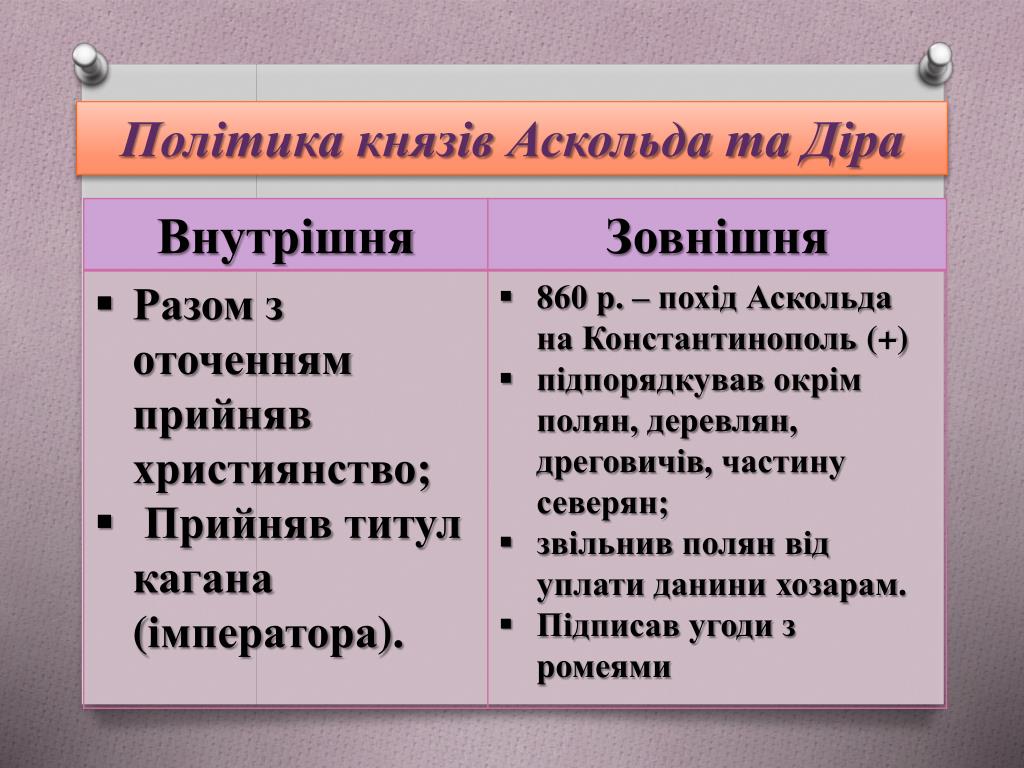 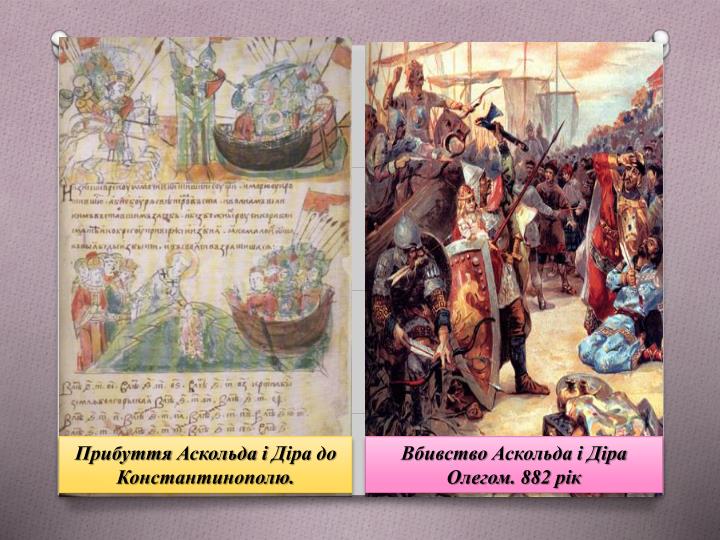 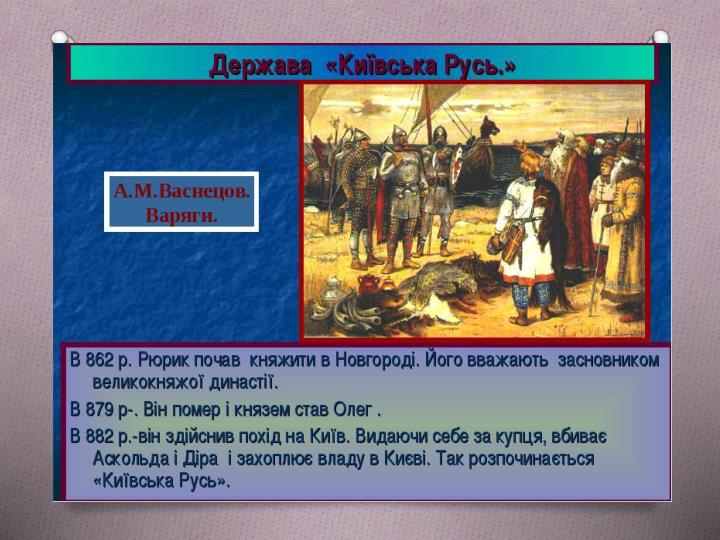